EMERGENCY OPERATIONS PLAN
St. Cloud VAHCS SharePoint
Blue Book Icon
January 2022
BASIC PLAN (MCP FM-07)
Allows the HCS to mitigate, prepare for, respond to, recover from, and restore essential services in any emergency.
 In an emergency, life safety and patient care take precedence over all other responsibilities.
 Any employee may take those actions necessary to mitigate, prepare for, respond to, recover from, and restore essential services in a threatened or real emergency.
BASIC PLAN
Except for CODE BLUE and CODE RED, all other notifications use plain language names.
CODE BLUE		6400
CRISIS RESPONSE 	6213
FIRE			6333
VA POLICE		6224
ALERTS, NOTIFICATIONS, AND WARNINGS (SOP FM-07.02)
NOTIFICATION: Boiler Plant (steam whistle), Fire Alarm, and/or PA system
INTERNAL DISASTER
Signals Three 10 second steam whistle blasts with 5 seconds between each blast, and/or fire alarm, and/or PA system announcement
ALERTS, NOTIFICATIONS, AND WARNINGS
EXTERNAL DISASTER
HCS director will determine if an external disaster exists.
HCS director will activate the ICS.
During normal working hours designated staff will report to ICS
INCIDENT COMMAND SYSTEM
NOTIFICATION: Overhead page
HCS director oversees all emergency operations and directs initial response actions.
HCS Director may activate the Incident Command System, which is a standardized staff structure, organized by function, that is formed to help the Incident Commander manage any emergency.
ACTIVE THREAT (SOP FM-07.17)
NOTIFICATION: Staff will immediately contact VA Police at Ext 6224, 6355, or 6911 to give location, number of subjects, description, and weapons if known.
RESPONSE:
Staff have 3 options:
Evacuate (run)
Evade (shelter-in-place/hide)
Engage (fight)
BOMB THREAT/SUSPICIOUS PACKAGE (SOP FM-07.10)
NOTIFICATION: Verbal/Electronic Notification to VA Police or panic button, gain attention of another employee without alerting the messenger/threat.
LETTER/PACKAGE RESPONSE:
Handle it as briefly as possible
Call 6355 and report location
Inform Supervisor
Evacuate and/or secure area
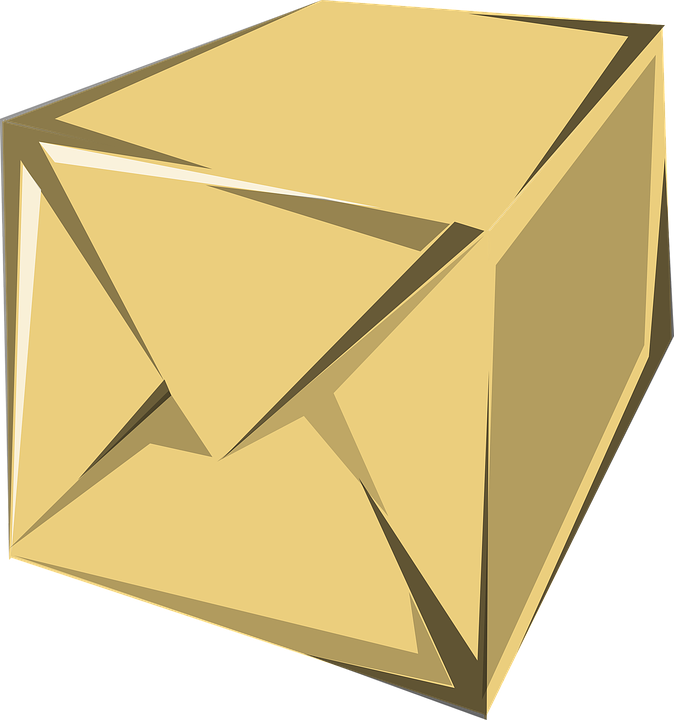 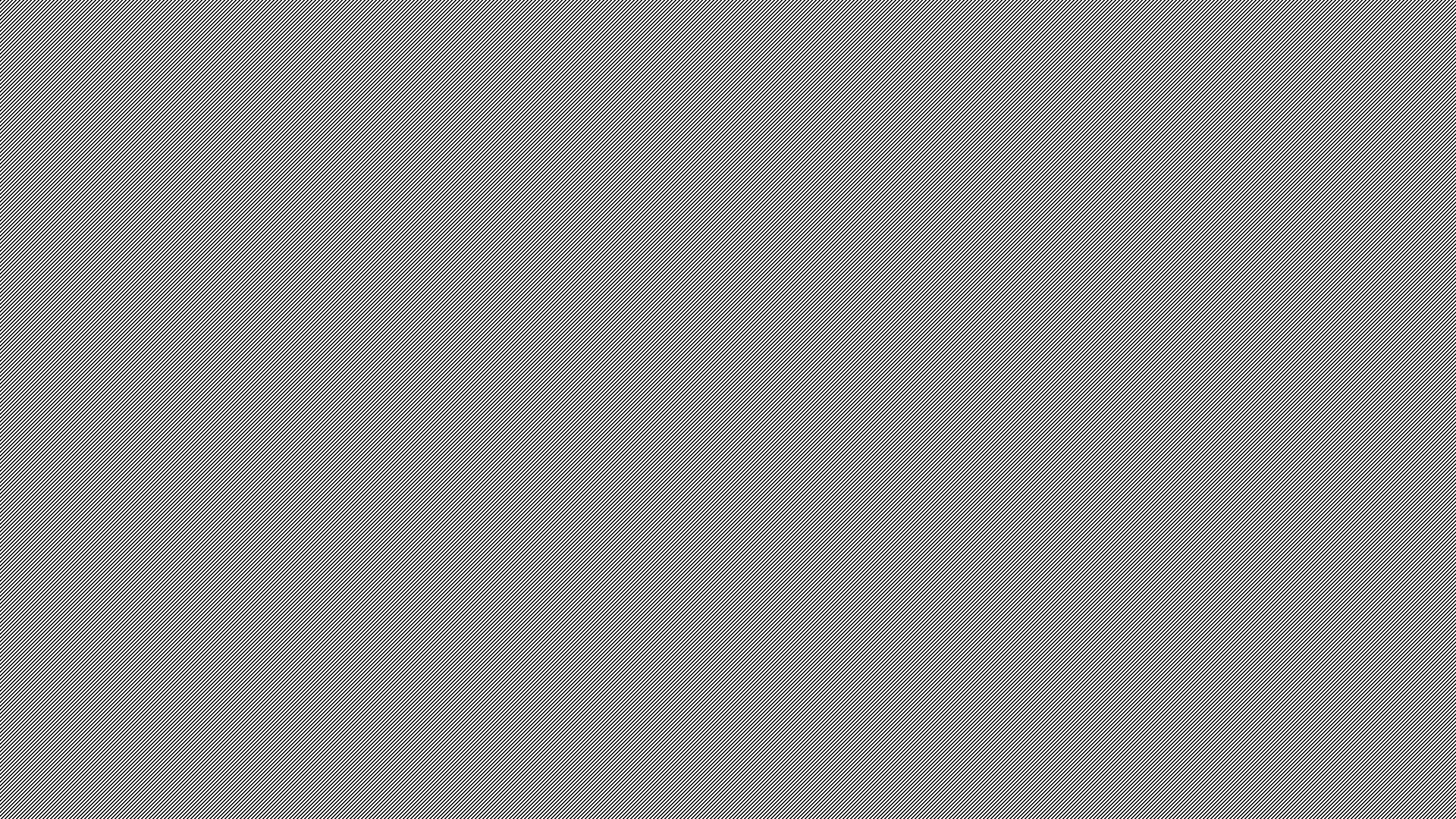 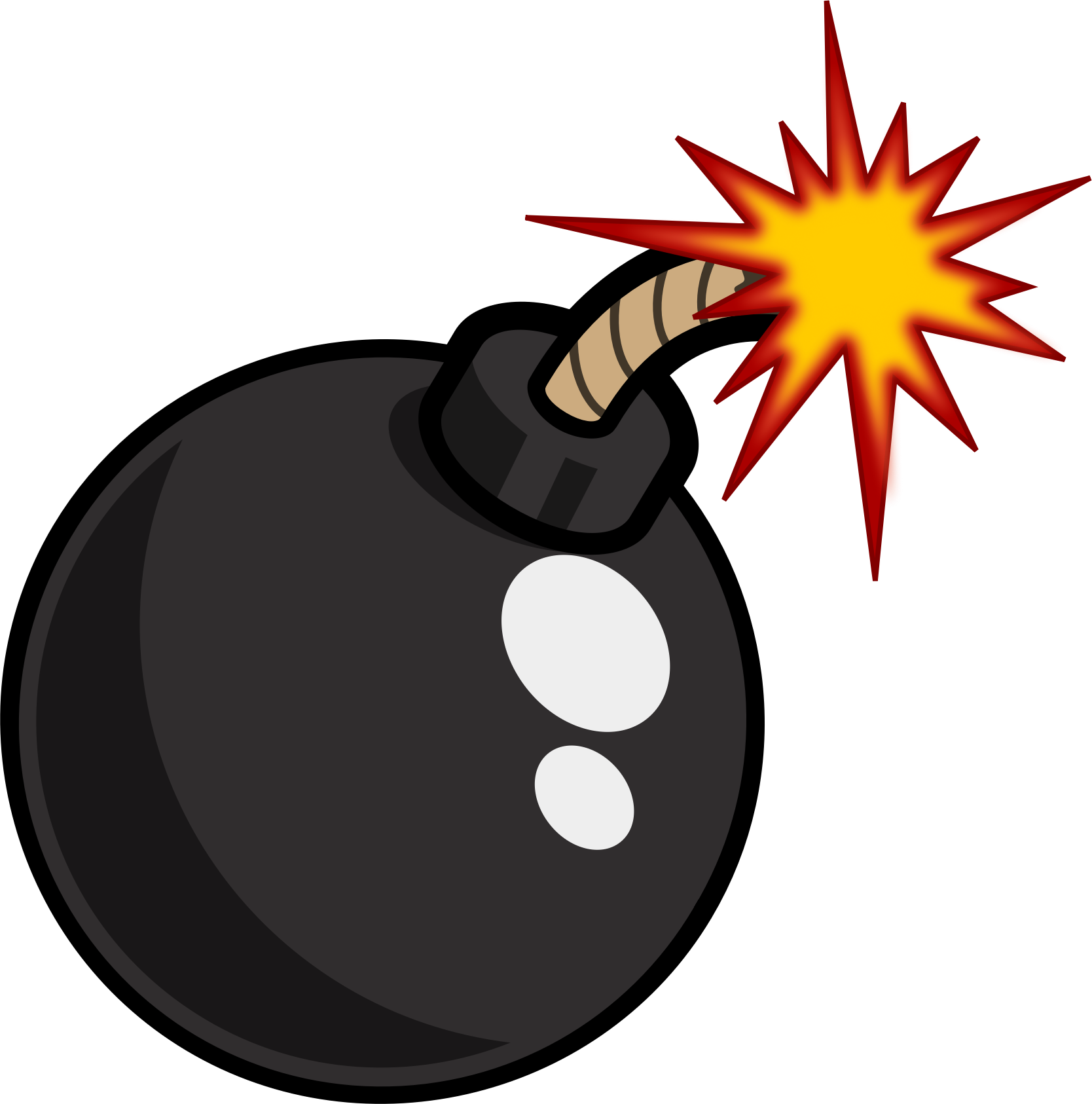 BOMB THREAT
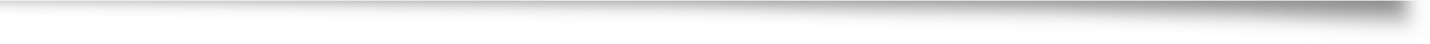 Phone Call Response: DO NOT PANIC
Use Bomb Threat Checklist
Keep caller on the line; ask them to repeat message
Record message if possible/write information about call
Have co-worker call 6355 to report the threat and notify supervisor
After call, give details to VA Police
Await directions from VA Police
CHEMICAL SPILL (SOP FM-07.11)
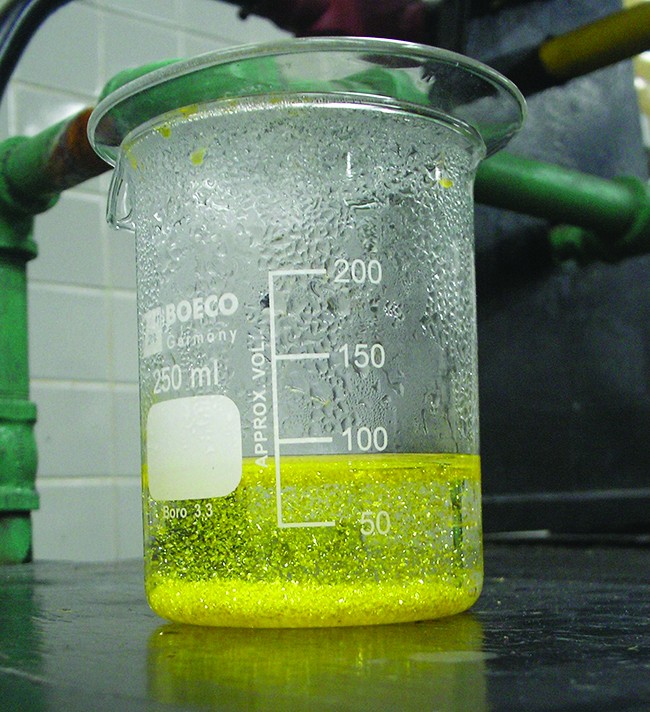 NOTIFICATION: Call during normal business hours
Facilities Management Safety Ext 6364
GEMS Coordinator Ext 6508
OFF-TOUR: 
Boiler Plant Ext 6347
VA Police Ext 6224
This Photo by Unknown Author is licensed under CC BY
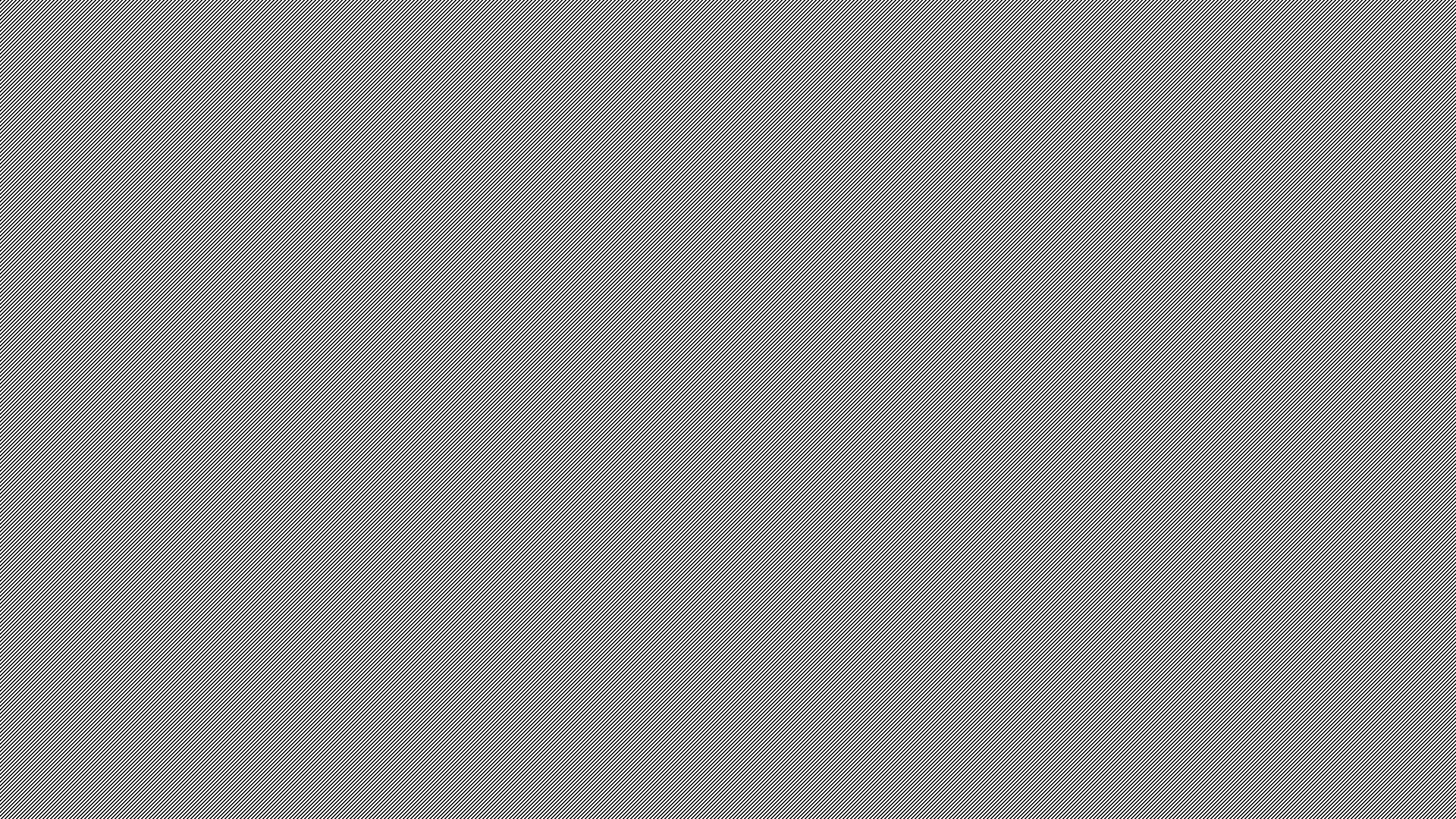 CHEMICAL SPILL
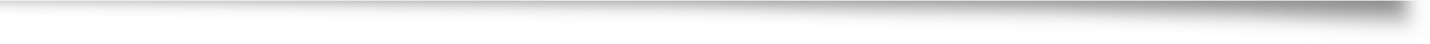 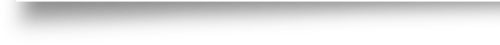 RESPONSE: Clear the affected area and isolate the spill area to prevent others from coming in contact with the spill
Call the Garage (Ext 6452) to have drain covers brought to the location if the spill has or will affect a drain
Obtain Safety Data Sheet (SDS) for the spilled material and assess the hazard
Follow PPE and spill cleanup instructions found on the SDS
Notify Supervisor 
Ensure a spill report is properly completed and submitted to FM personnel
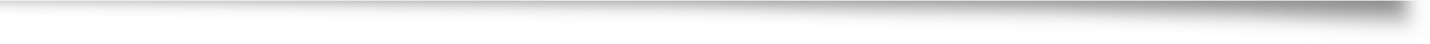 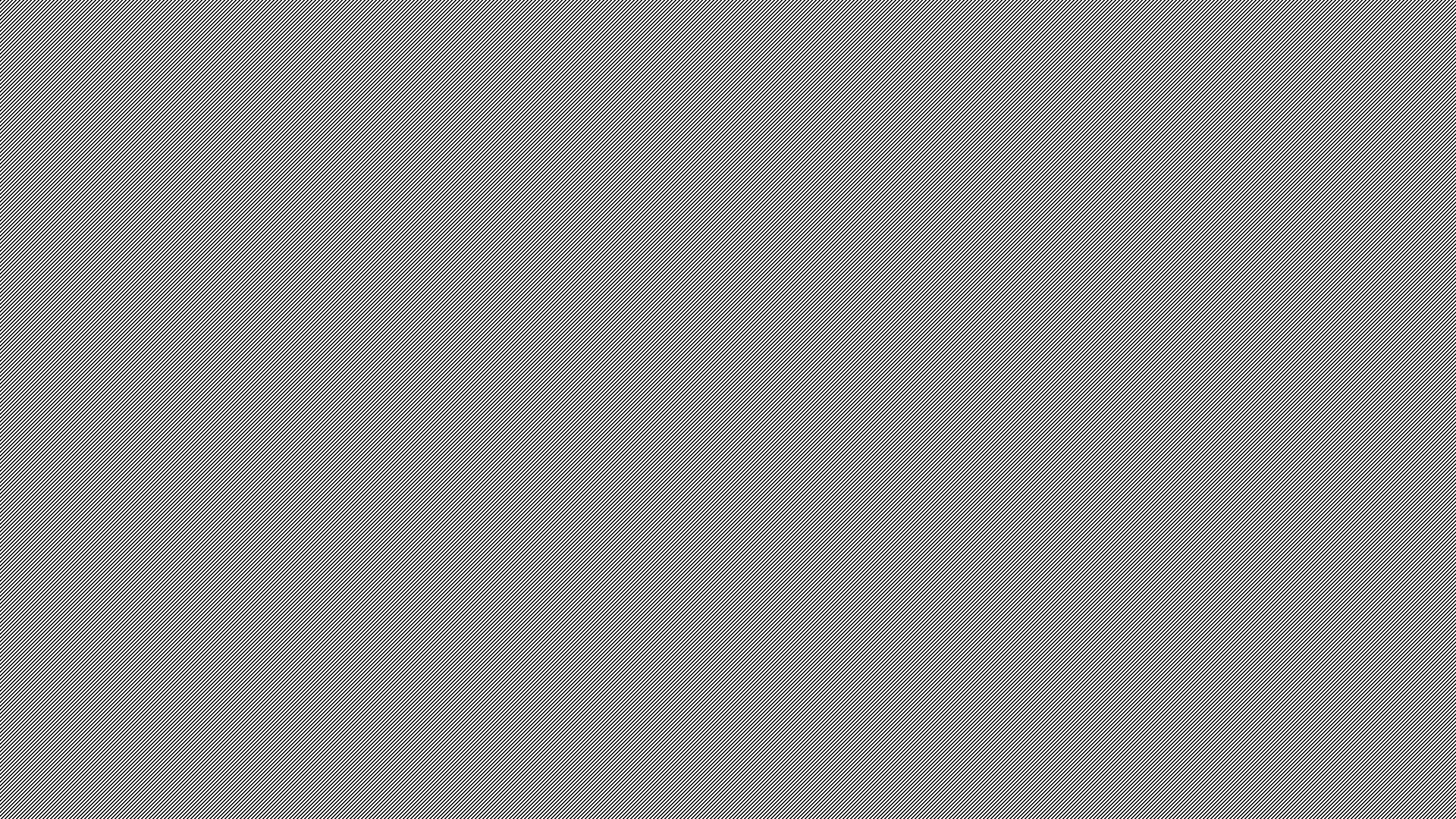 Clinical Information Contingency Plan (SOP HAS 11.1)
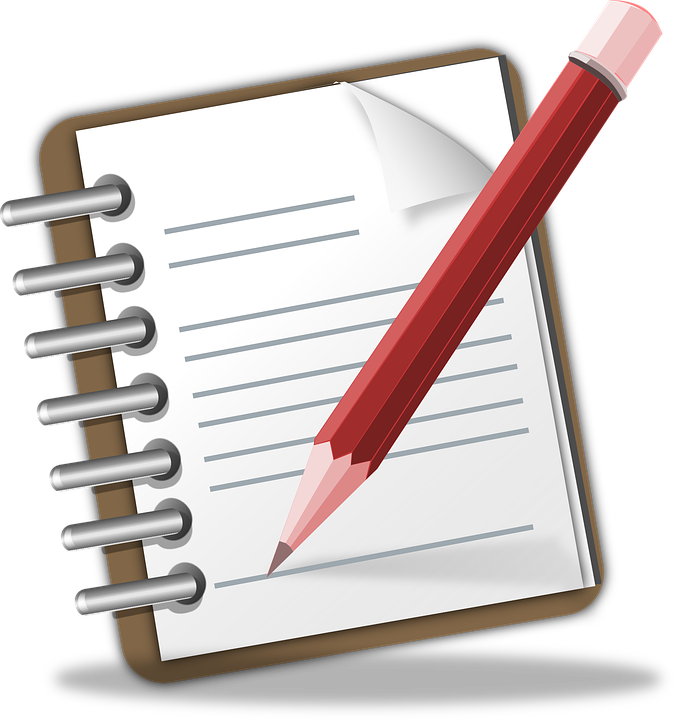 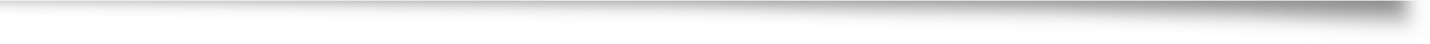 NOTIFICATION: In the event of information technology and/or computer outages/downtime, the VistA Read Only (VistA-RO) Contingency Plan will be announced on the public address system.
Response: Staff will access the VistA-RO system.
The VistA-RO system is available from any computer desktop within the Health Care System 24/7.
VistA-RO is a real time, read only copy of patient clinical information
All charting activities that occur during the downtime will be electronically entered into CPRS once the system has been restored.
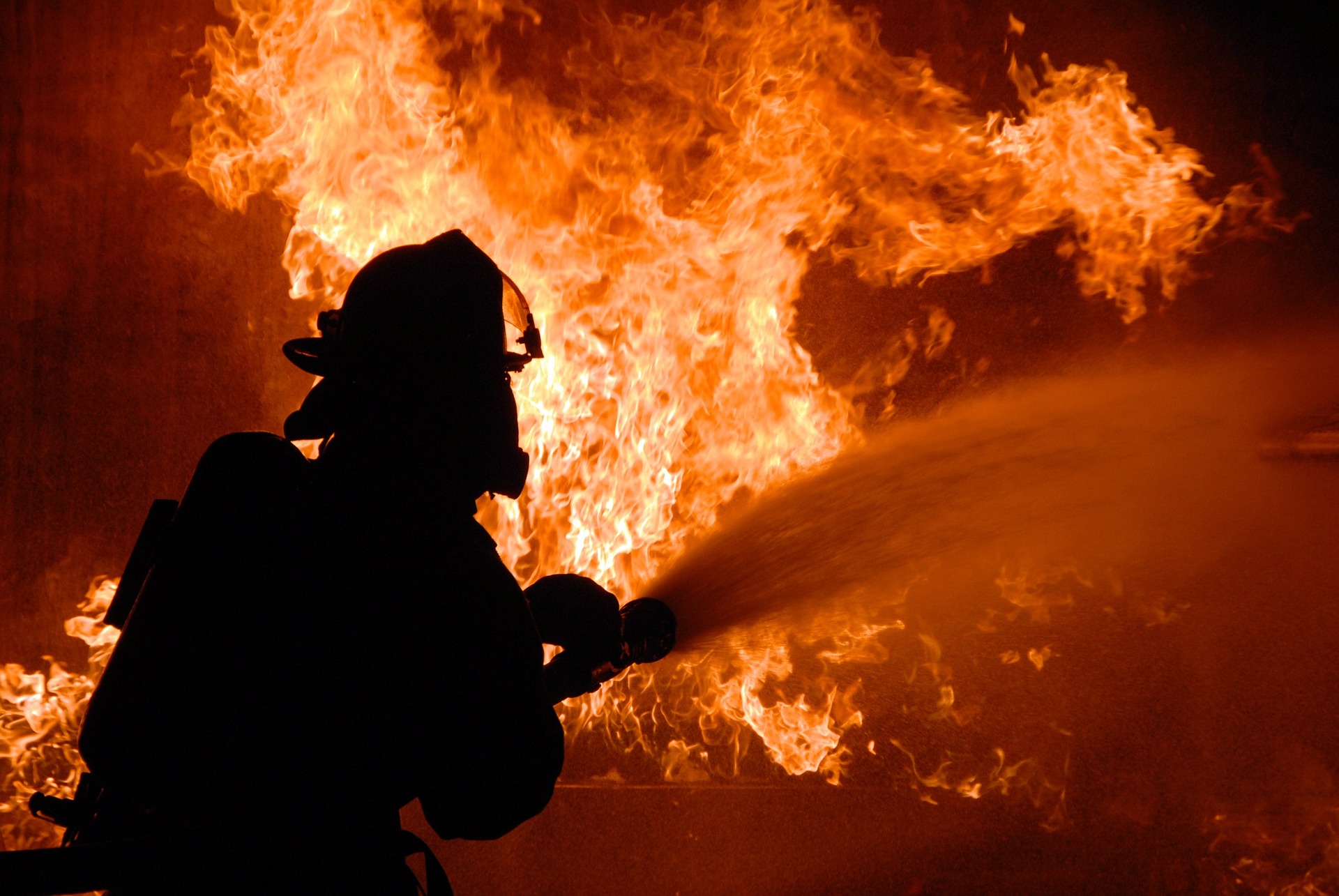 CODE RED (Major Fire)(FM-07.12)
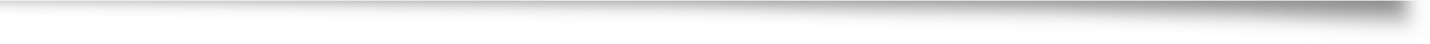 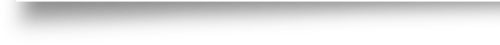 NOTIFICATION: Audible alarms, flashing lights, and overhead page of CODE RED, Fire Alarm, (location)
Response: Upon detection of smoke and/or fire:
Call Ext 6333 and/or pull nearest pull station
This Photo by Unknown Author is licensed under CC BY-NC
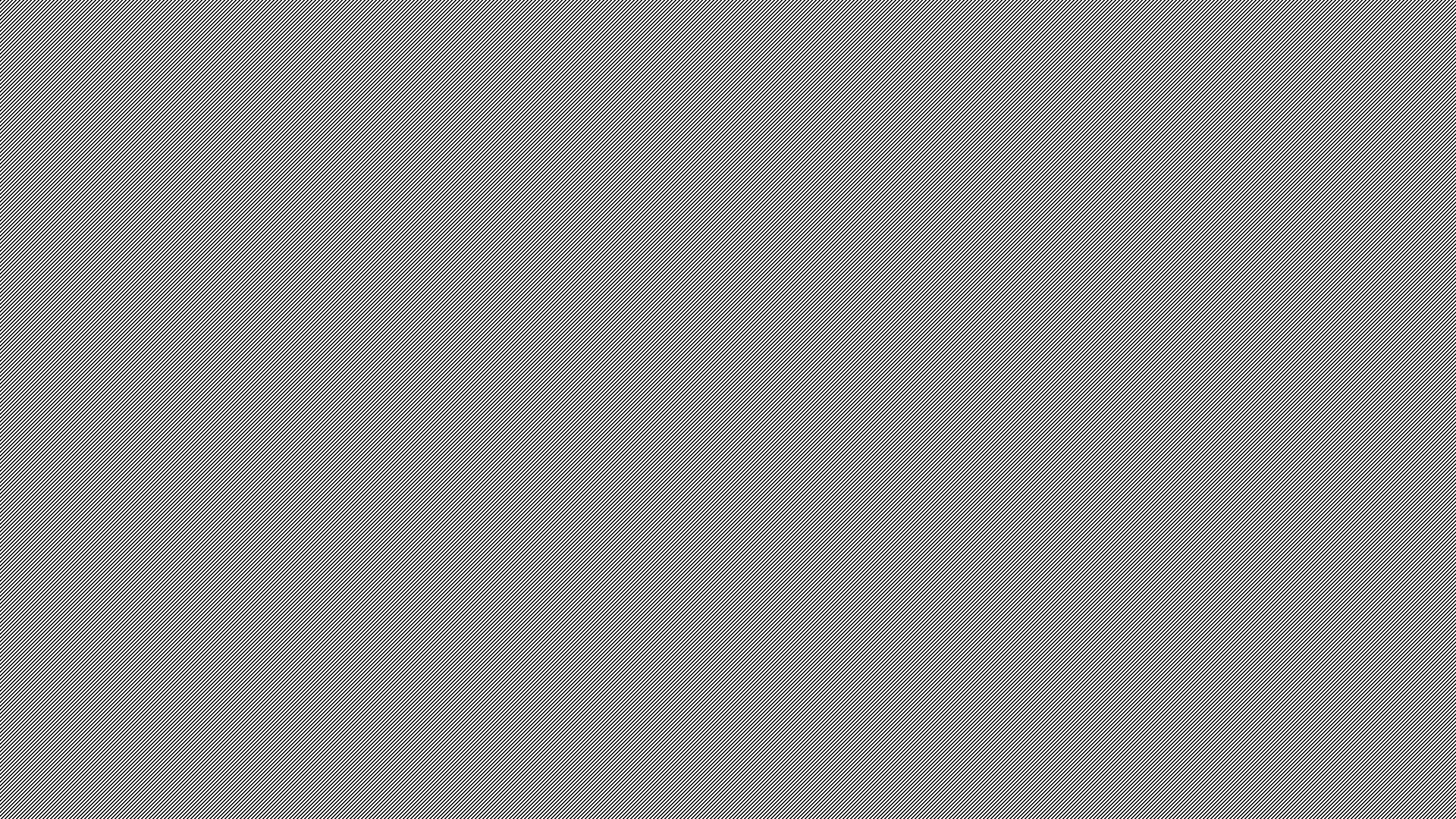 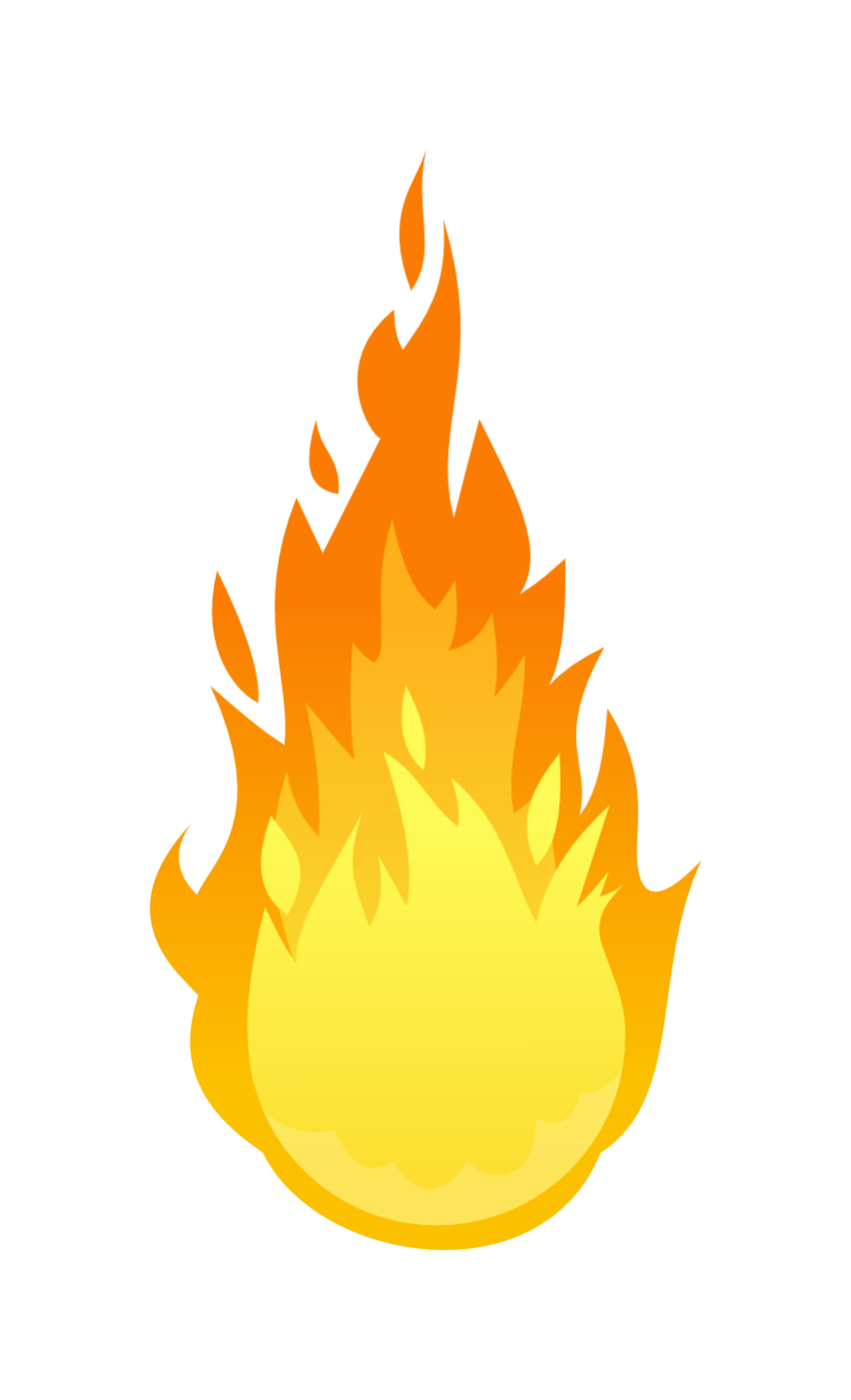 RACE
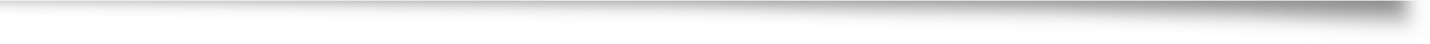 Rescue anyone in imminent danger
Alarm others in the area; do not hesitate to activate alarm pull boxes!
Contain the fire by closing doors.
Extinguish (only if safe to do so) and/or
Evacuate
Magnetic door locks will automatically open in affected areas
Telephone operators will page the “All Clear”
This Photo by Unknown Author is licensed under CC BY
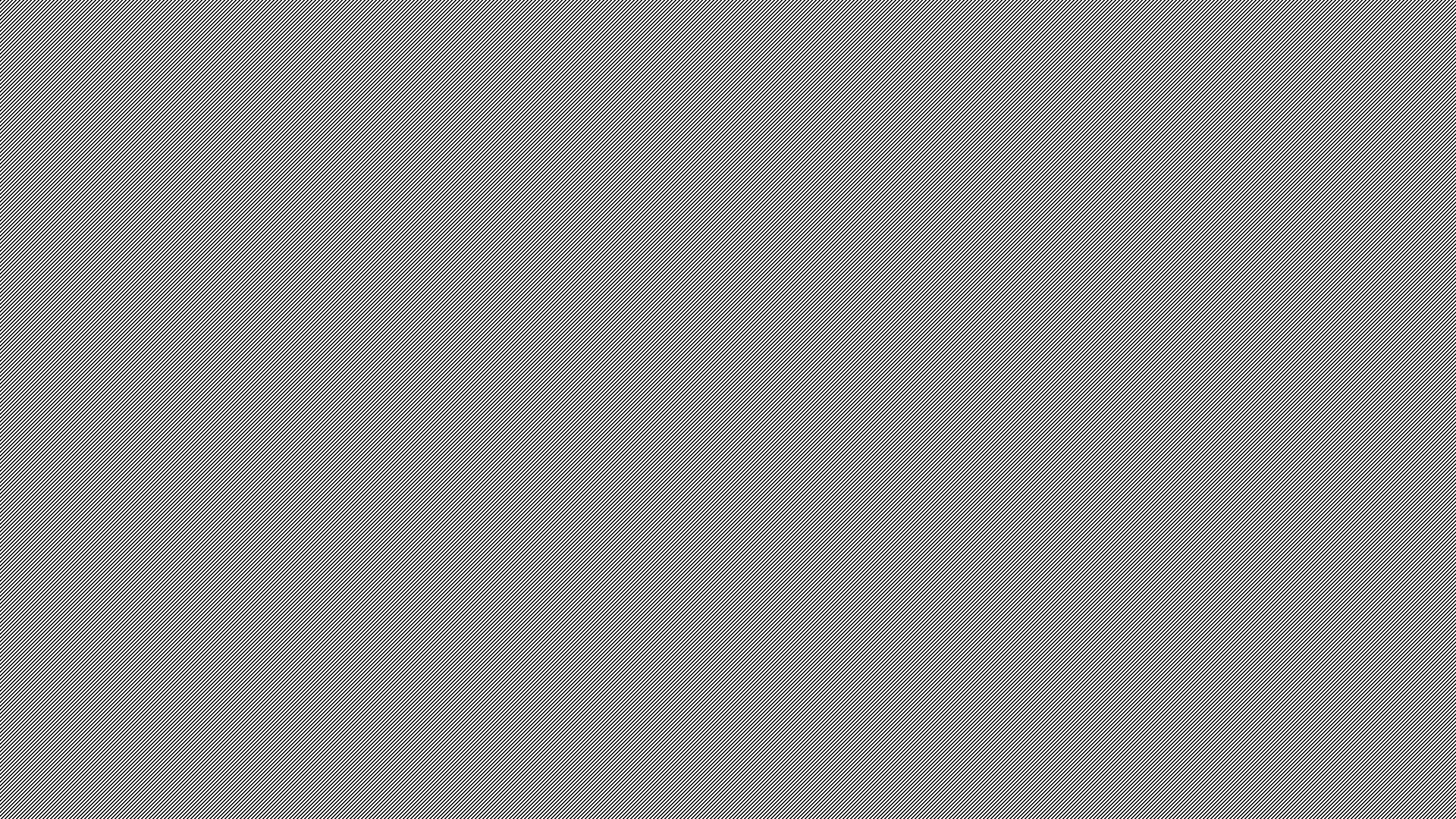 P&LM EVACUATION PLAN
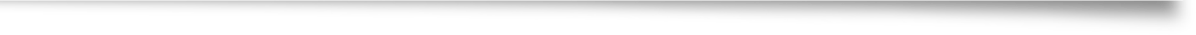 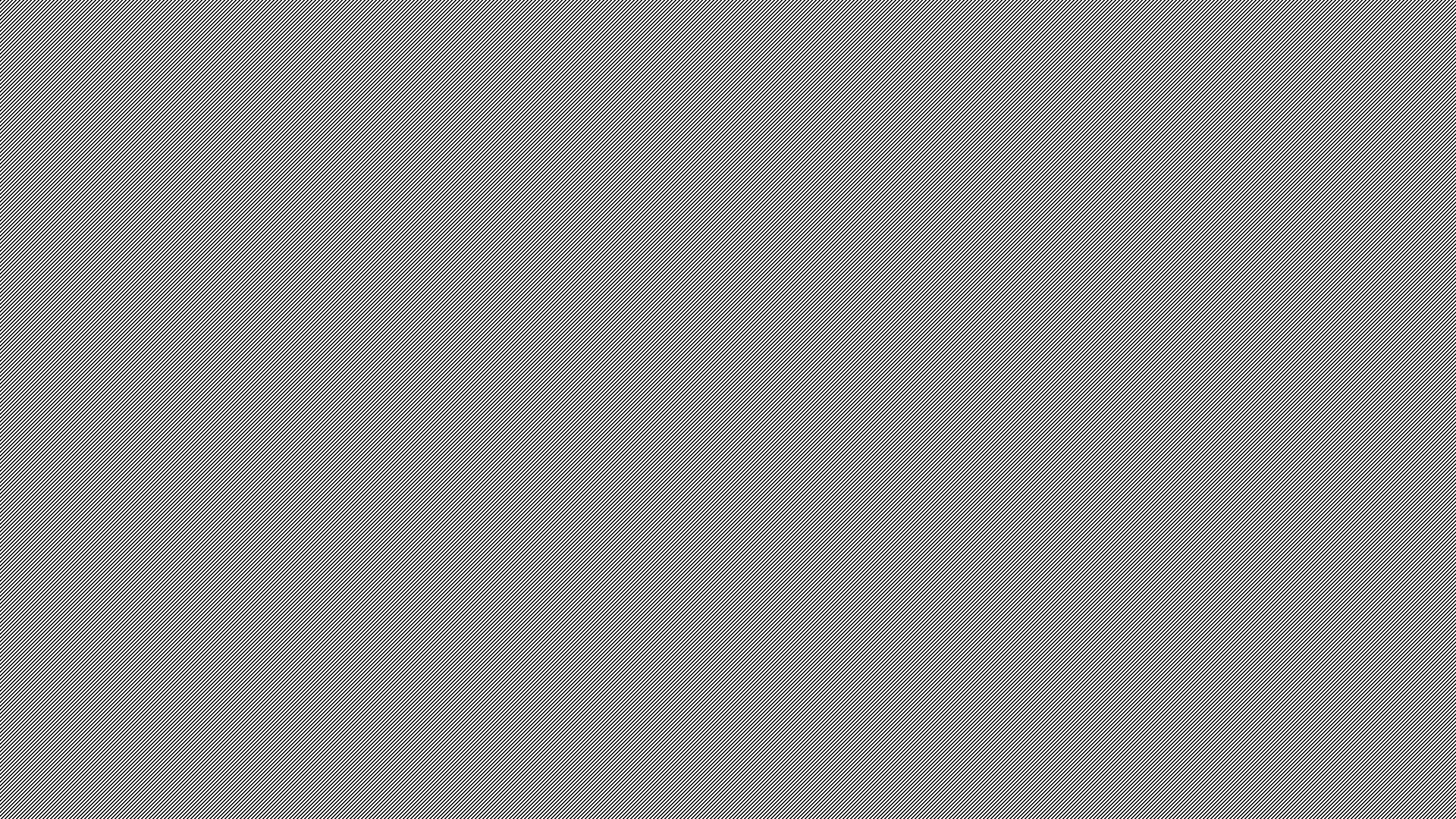 P&LM EVACUATION PLAN
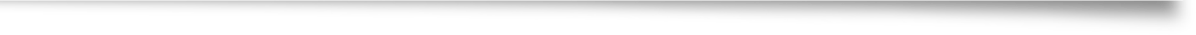 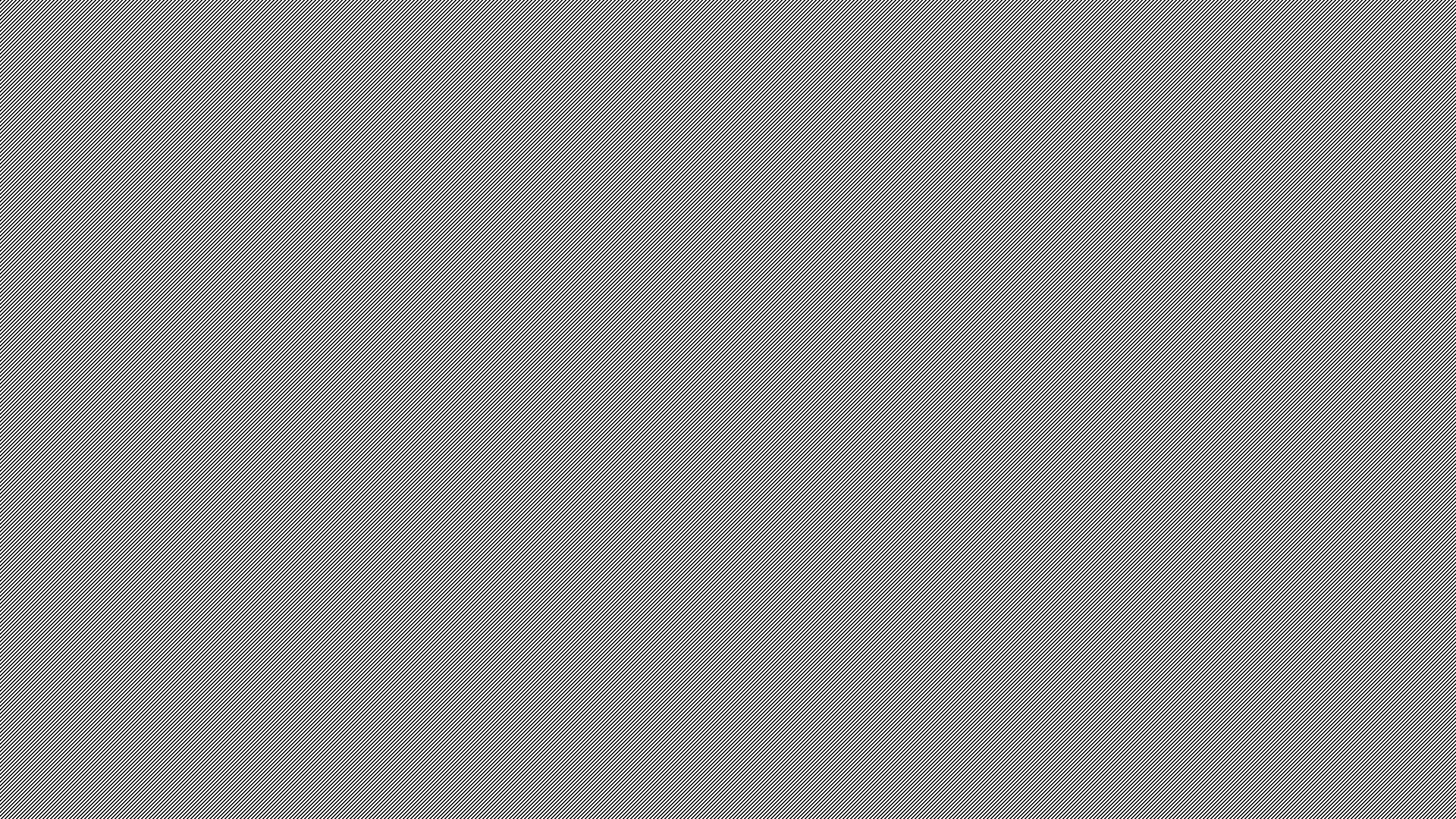 EVACUATION (SOP FM-07.9)
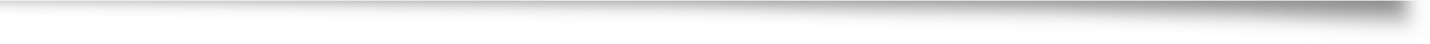 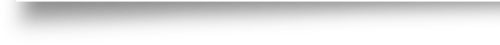 NOTIFICATION: Verbal notification and/or overhead page to affected area(s).
RESPONSE: Review department specific plans. Place evacuation placards as directed by supervisor.
Evacuation Options directed by your supervisor:
Shelter-in-Place: No evacuation. Stay put. 
Horizontal Evacuation: Move to a safer place on the same floor.
Vertical Evacuation: Move to a safer place on a different floor. 
Total Evacuation: Completely leave the building.
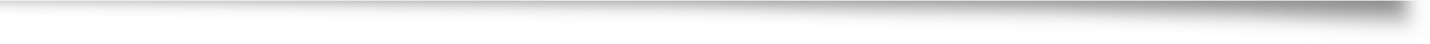 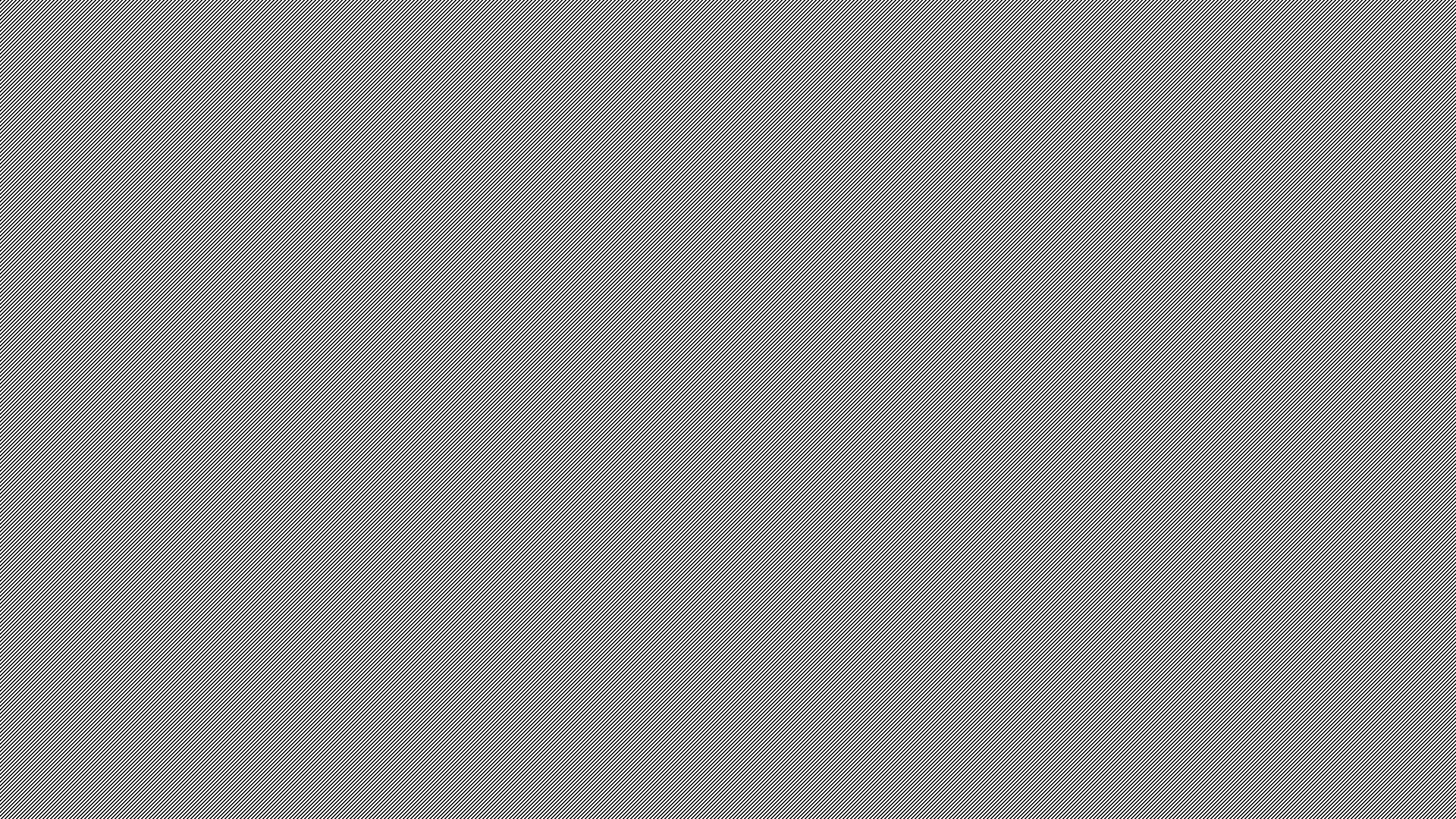 CODE BLUE/RAPID RESPONSE(SOP CD11-27.1)
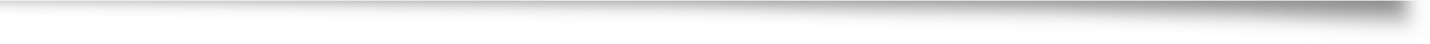 DESCRIPTION: Medical Emergency or Rapid Response
NOTIFICATION: Digital Pagers and Overhead Page of CODE BLUE or Rapid Response
RESPONSE:
Call 6400 and report location
Tell the Operator the nature of the emergency and if it is a CODE BLUE or a Rapid Response
Tell the Operator the specific location of the person (i.e., Bldg 1A Rm A63).
Send someone to hallway to meet and direct the response team.
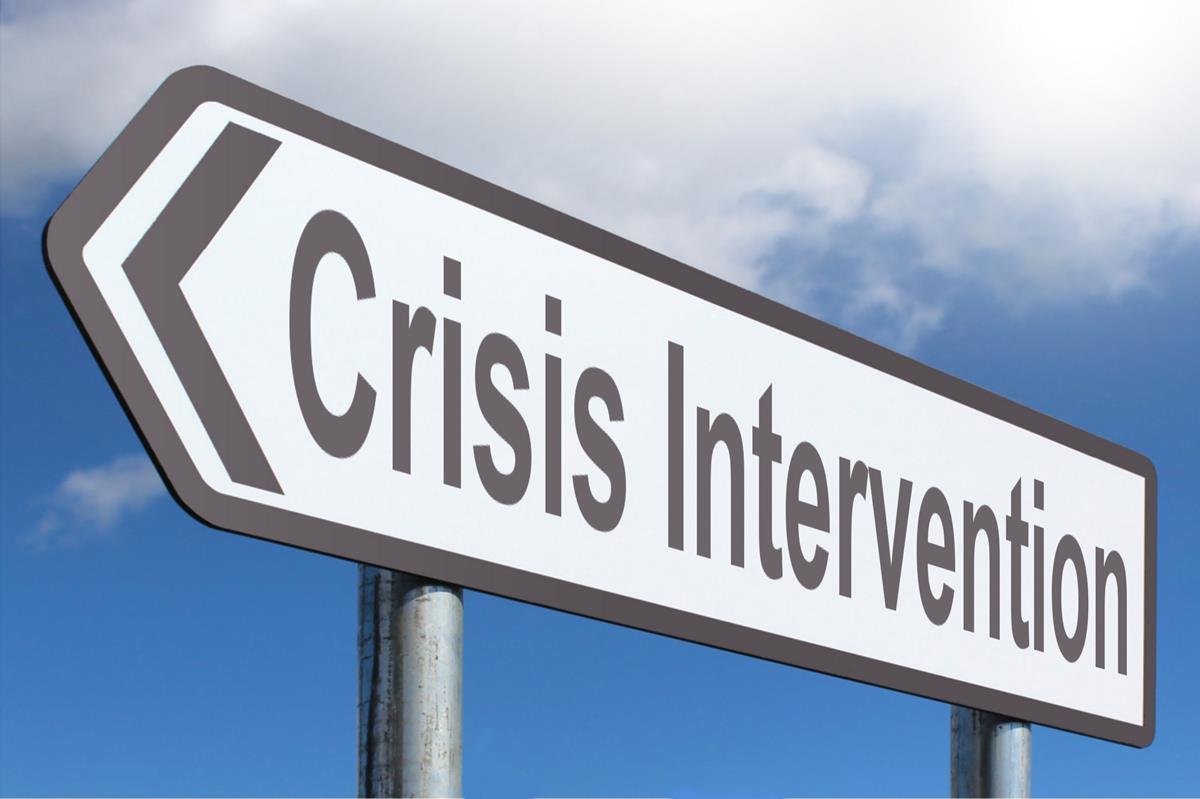 Crisis Response (SOP FM 07.26)
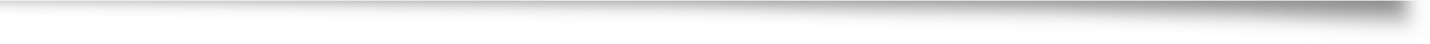 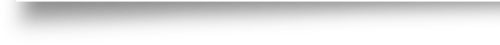 DESCRIPTION: Violent incidents or suicidal behavior.
NOTIFICATION: Call 6213 or provide verbal/electronic notification to nearby staff so they may call on your behalf.
RESPONSE:
Comply with reasonable demands with compromising the safety of yourself or others.
DO NOT disarm suspect
Evacuate affected area(s), if safe.
Employee(s) who experience violence report to Occupational Health and/or Emergency Department.
This Photo by Unknown Author is licensed under CC BY-SA
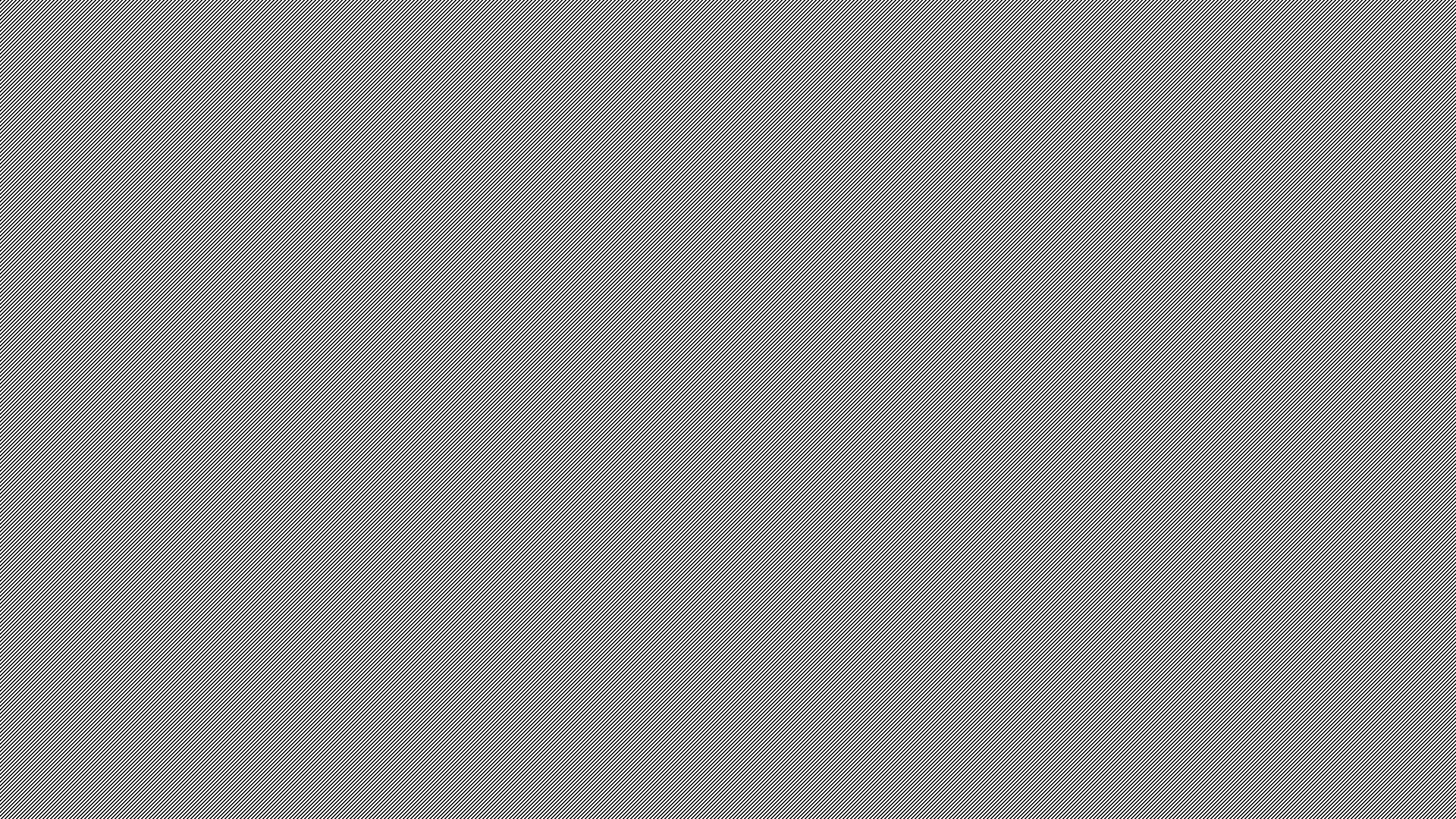 FACILITY LOCKDOWN/RESTRICTED ACCESS(SOP FM-07.22)
NOTIFICATION: Incident Commander may call ICS to generate an overhead page of the reason for the lockdown
RESPONSE:
Police will establish specific doors for both staff and Veterans to utilize during the lockdown at the Medical Center.
Follow your service line procedures for lockdown.
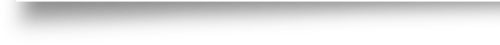 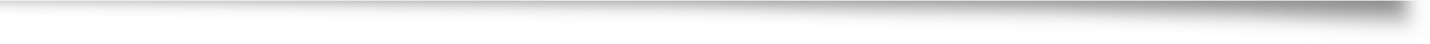 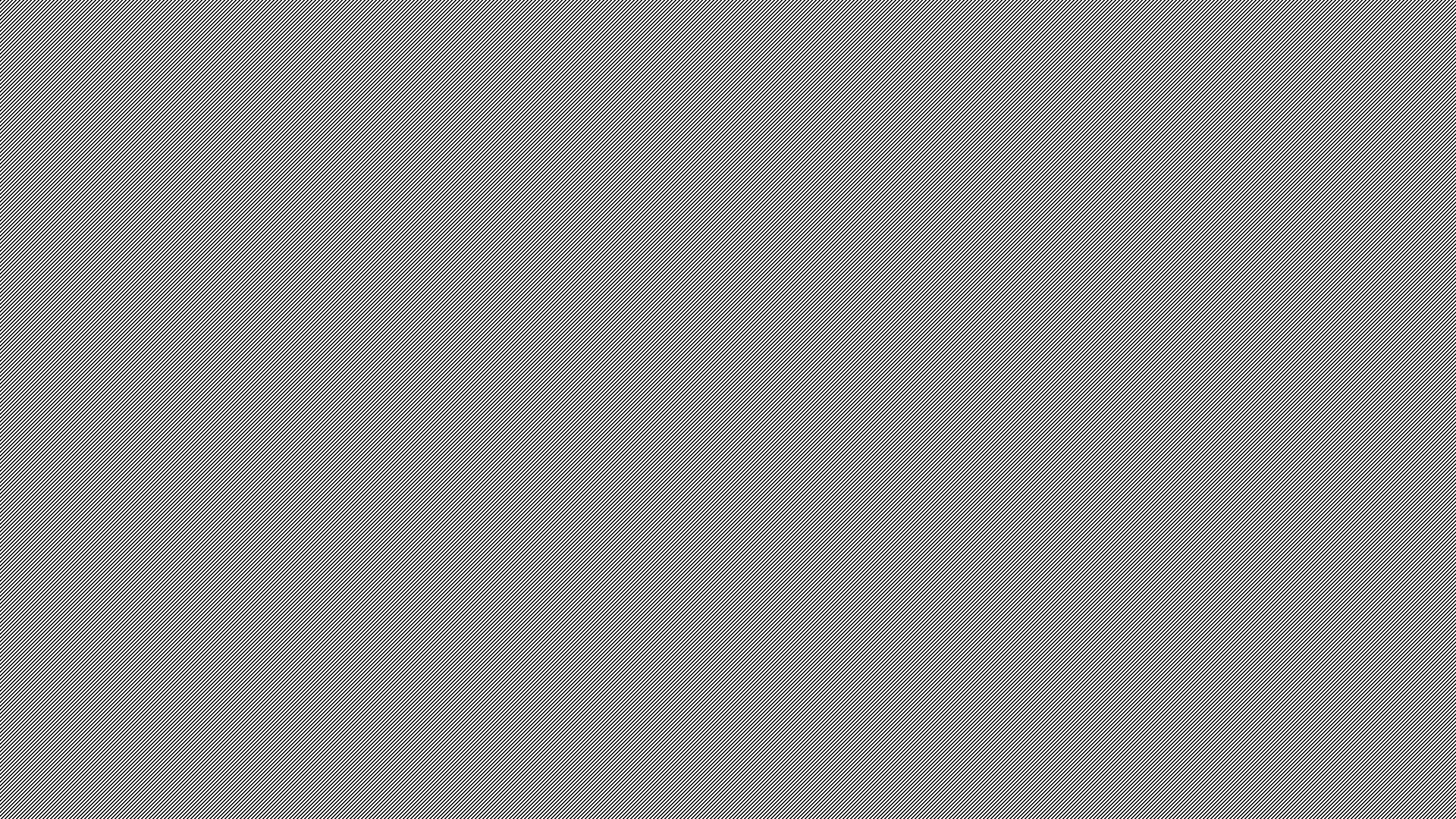 MASS CASUALTY (SOP FM 07.15)
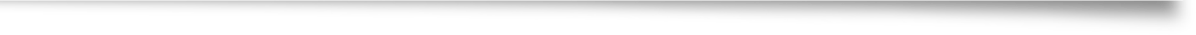 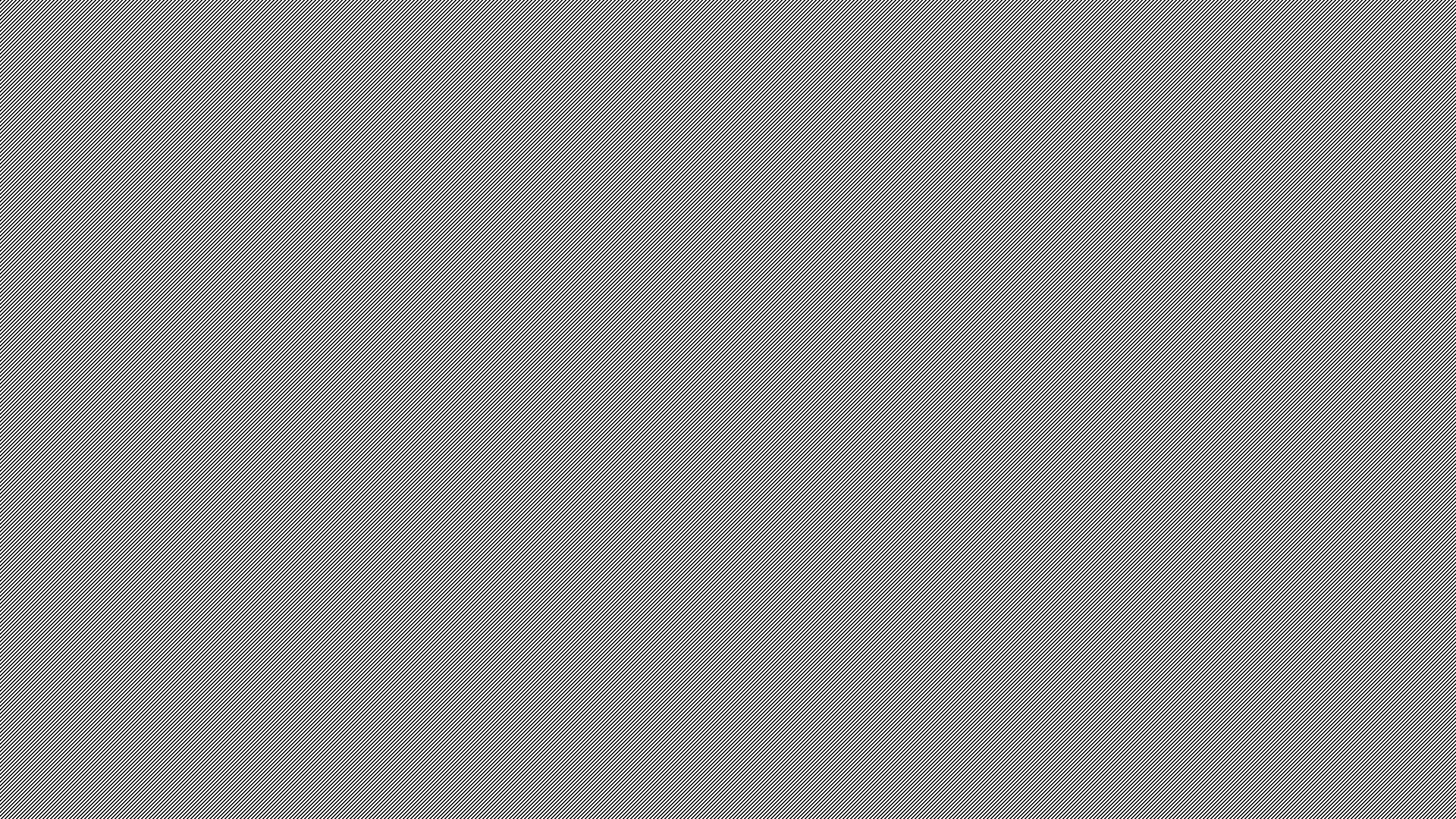 NOTIFICATION: Staff will immediately report any suspected incidence of a missing minor child to the VA Police at 6355.
RESPONSE: VA Police will coordinate response actions. Staff will conduct an immediate preliminary search of their area and report finding to VA Police.
MISSING MINOR/MINOR ABDUCTION(SOP FM 07.23)
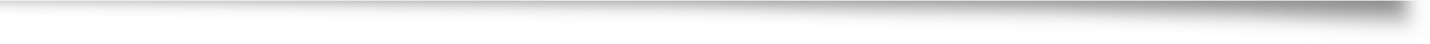 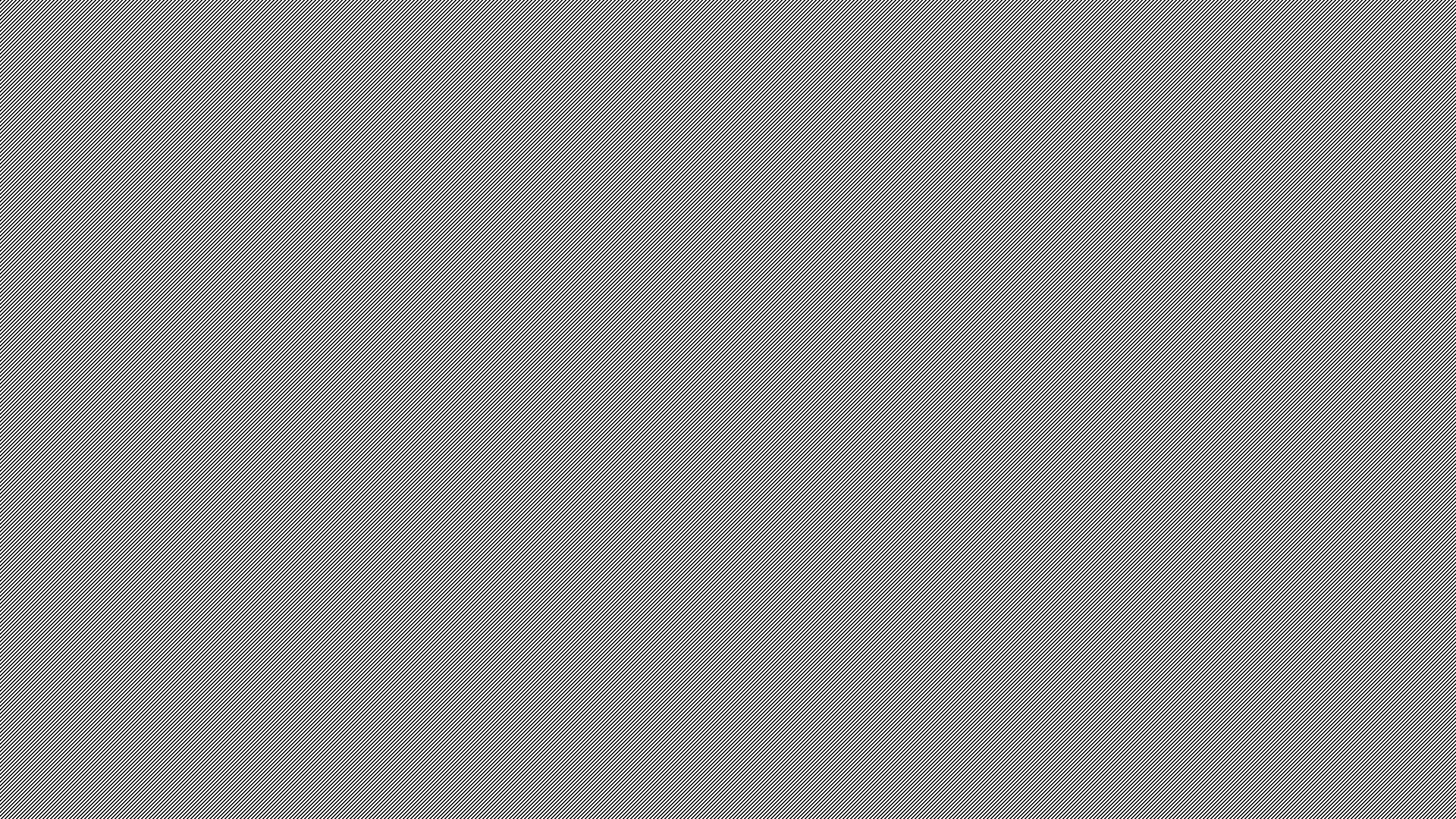 NOTIFICATION: Staff will immediately determine if the patient is missing or absent.
RESPONSE: 
Accountable Staff Person (ASP) searches the immediate area.
If patient found, stop search, and report the close call event.
If not found, ASP contacts immediate supervisor to conduct further assessment.
Individual staff members support search activities as directed by supervisor.
MISSING PATIENT (SOP FM 07.18 AND SOP CD 11-23.04)
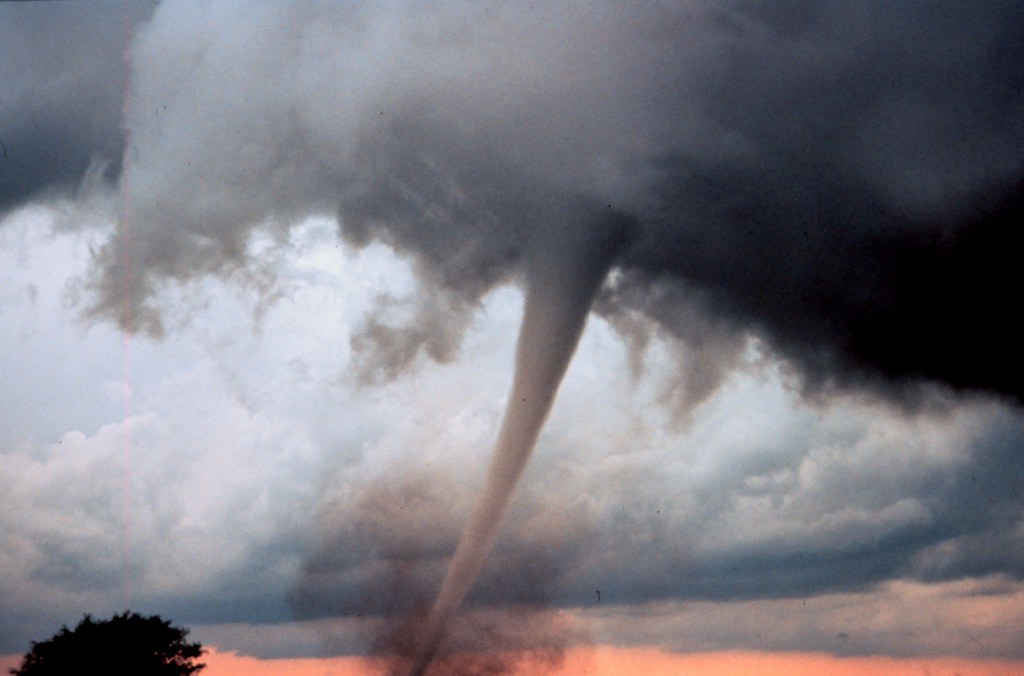 SEVERE WEATHER (SOP FM 07.14)
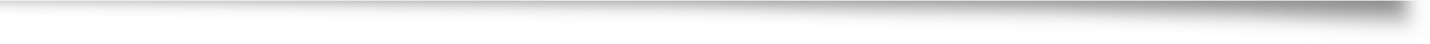 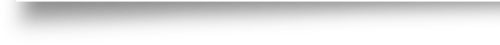 NOTIFICATION:
Overhead Page of Severe Weather (description, instructions)
RESPONSE:
Staff in patient care areas will move patients away from windows.
Patients that cannot be moved should be covered with extra blankets, sheets, and pillows to protect from possible flying debris.
All other personnel shall return to their departments and move to safe areas (i.e., interior rooms, corridors without windows)
SHELTER IN PLACE (SOP FM 07.07)
TRANSFER FOR VA FACILITIES (SOP FM 07.16 AND MCP CD 11-76)
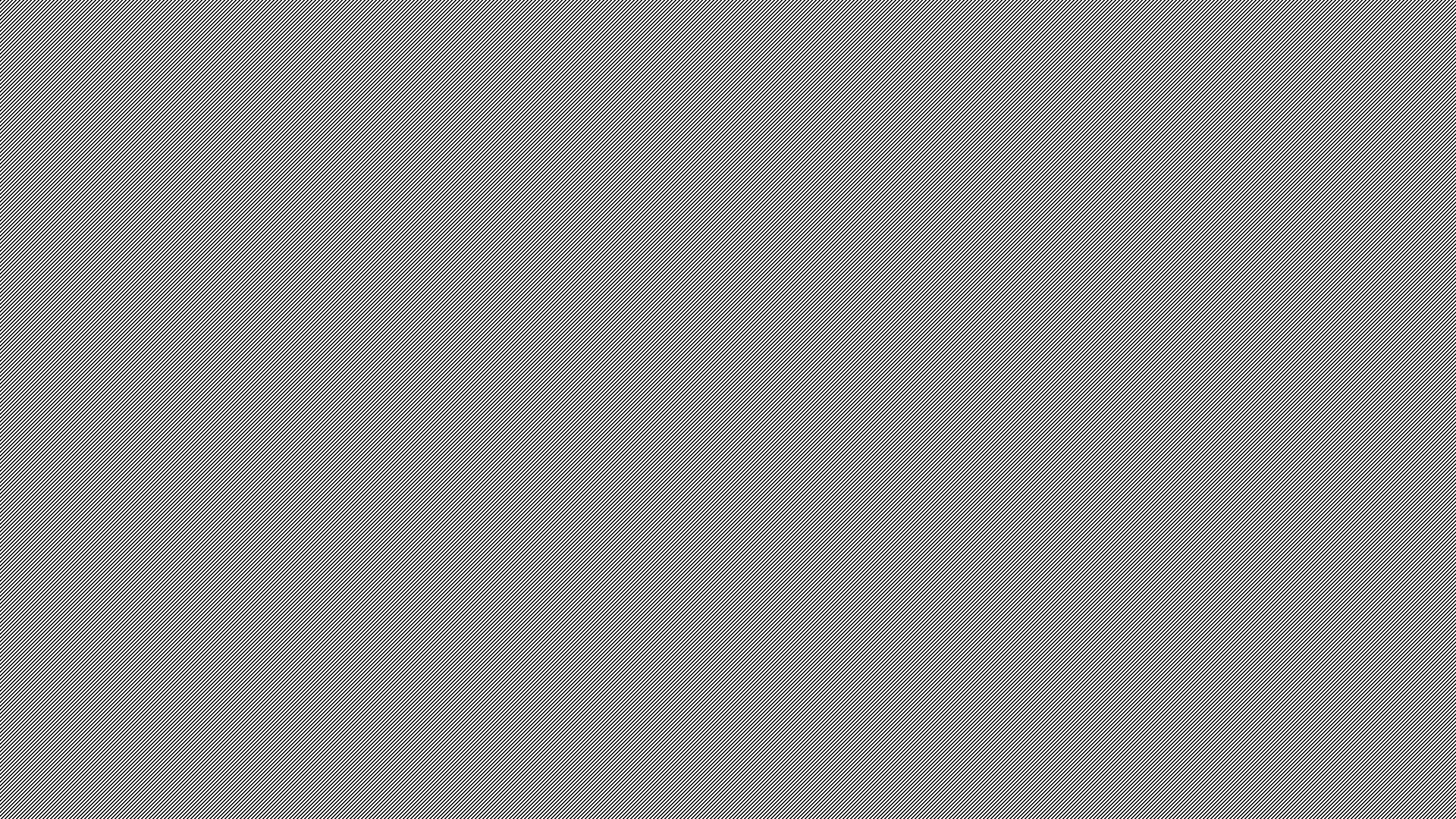 UTILITY FAILURE (SOP FM 07.19)
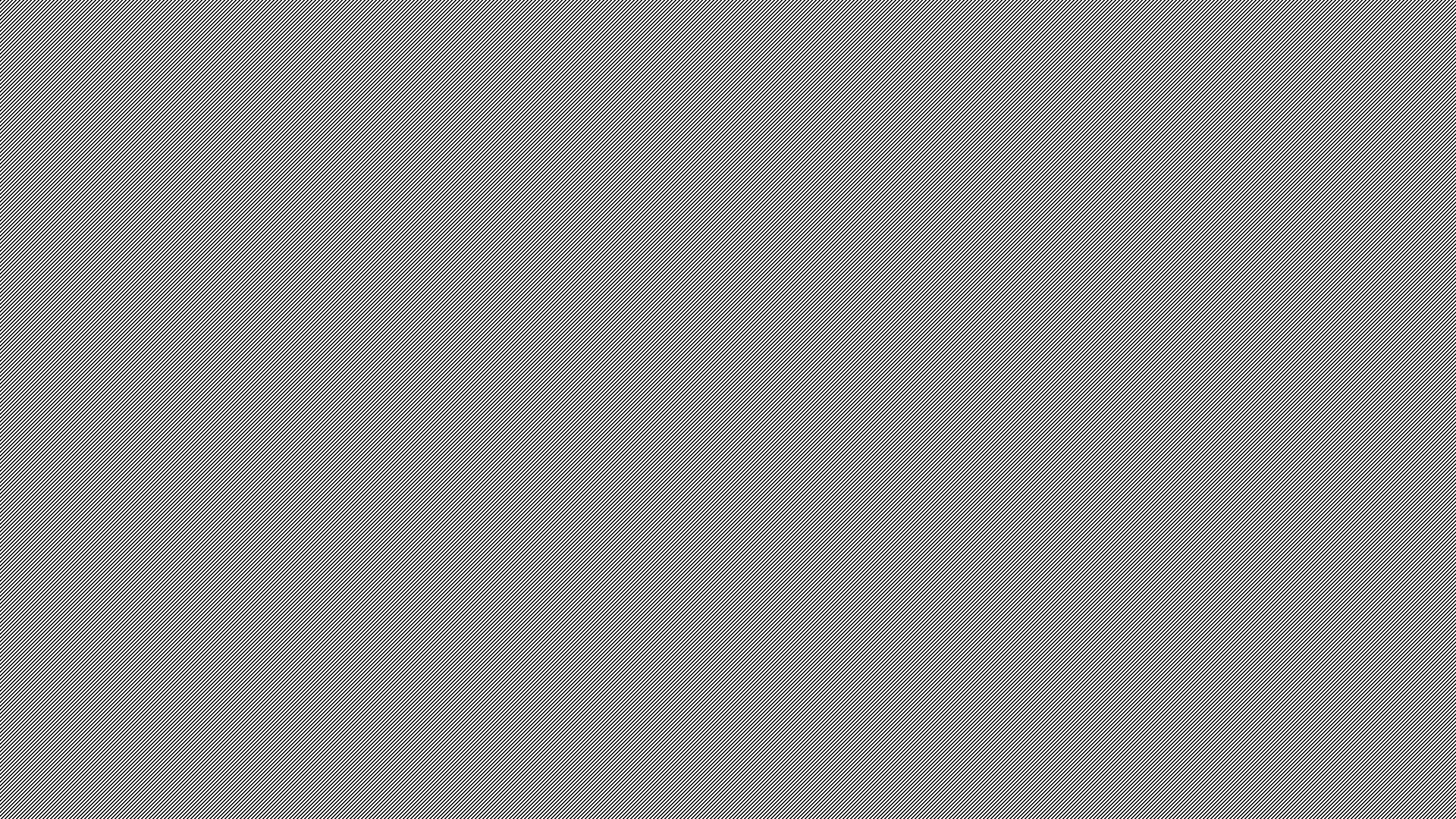 LABORATORY EMERGENCY PREPAREDNESS PLAN(OPM 113-04 PROQUIS GEN-052)
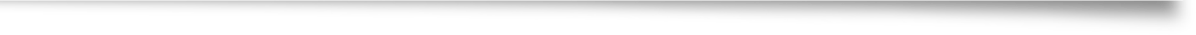